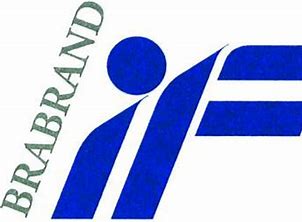 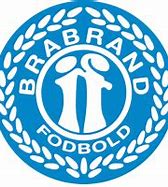 StillingsopslagBestyrer Café Brabrand
Åbningstider 
Man-Fre	17.00-21.00
Lør-Søn	Efter behov
Kundegrundlag
1.500 brugere af anlægget, 
samt tilskuere og forældre
Arrangementer
Tradition for fodboldstævne, bordtennisstævne,
gymnastikopvisning, håndbold-, fodbold- og
badmintonskole, bydelsjulefrokost,
Nytårstræf, Sommerfest, Pigeaftener,
Ølsmagning, Spilaftener, Storskærm m.m.
Opstart
Senest 01.04.2022
Sportsgrene afholder
Generalforsamlinger, træner/leder
møder, afslutningsfester, forældre-
møder, fællesspisning m.v.
Samarbejdspartnere
Aarhus Kommune
Caféudvalg med repræsentanter 
fra anlæggets sportsgrene
Hjemmekampe 2. division fodbold
200-300 tilskuere køber øl + pølser og
brød til 16 hjemmekampe om året.
Faciliteter
2 Caféområder, ved Hal 1 og mod boldbanerne.
Madlavningskøkken, køl og frys, porcelæn, glas,
Bestik m.v.  Kan naturligvis besigtiges.
Ansøgning og CV
Sendes til kimgrothbifhaandbold@gmail.com
Frist: Hurtigst muligt - samtaler holdes løbende
Ekstra indtjening en mulighed
Rengøringsarbejde m.m.